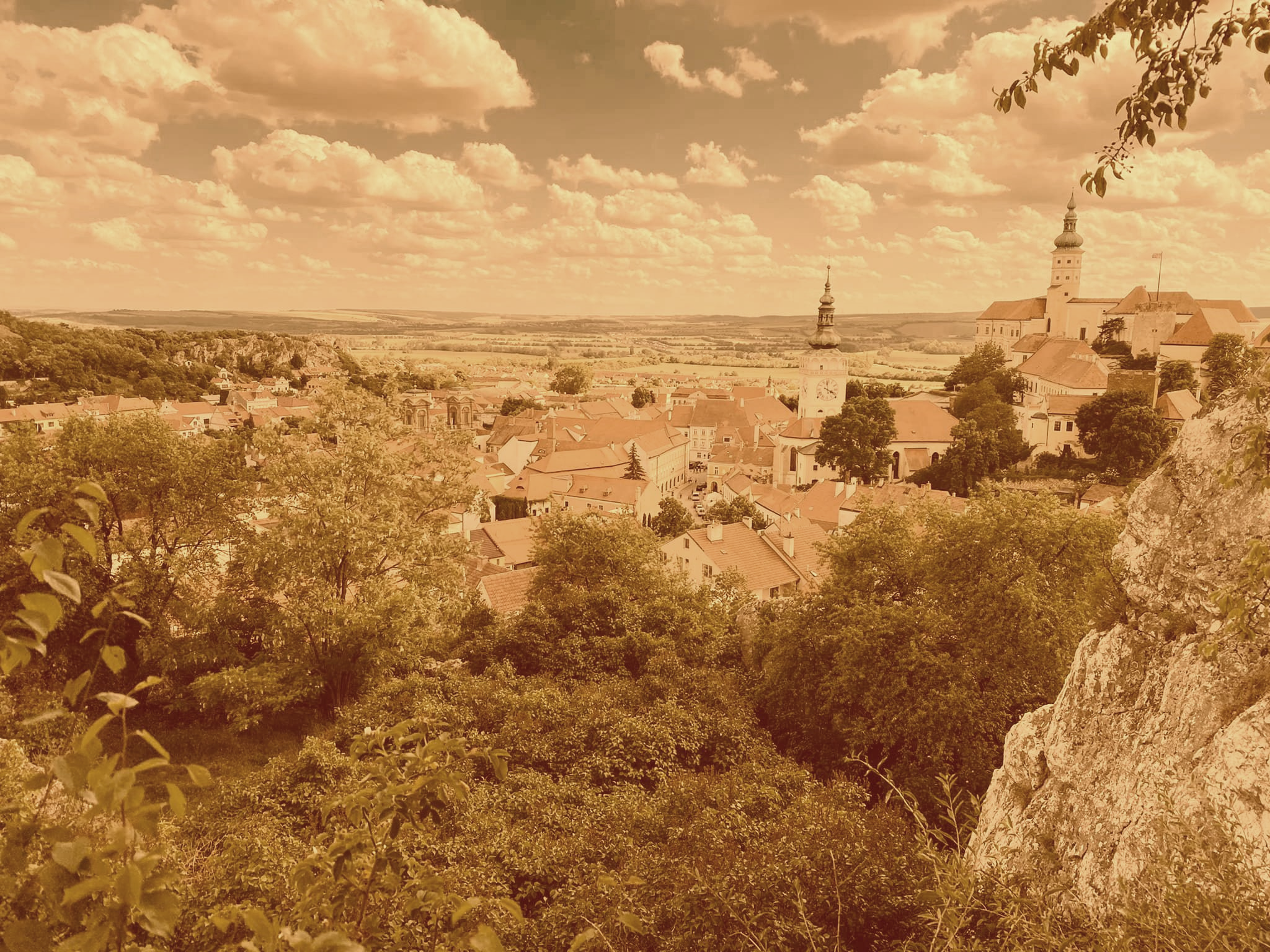 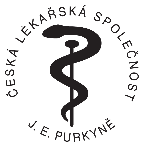 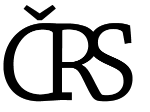 Česká revmatologická společnost & Česká lékařská společnost J.E.Purkyně si Vás dovoluje pozvat na
XIX. seminář mladých revmatologů
18.-20.5.2023
Hotel Volarik, Mikulov
Odborný program:
Diferenciální diagnostika monoartritid | Septická artritida | Lymeská borelióza
Dna & krystalové artropatie | Analgetika | Očkování
VEXAS syndrom | Sjögrenův syndrom & syndrom suchého oka 
Kotník – pohled revmatologa, ortopeda a rehabilitačního lékaře
WORKSHOP: Správná technika kloubní punkce
Za pořadatelský tým srdečně zvou:
MUDr. Kristýna Bubová, Ph.D. | RÚ Praha
MUDr. Jakub Videman | FN Olomouc

Natálie Kvítková | Na Slupi 4 , 128 00, Praha 2 – Nové město
kvitkovan@revma.cz
Akce má charakter postgraduálního vzdělávání a je garantována ČLS JEP ve spolupráci s ČLK dle Stavovského předpisu ČLK č. 16 (hodnoceno 12 kredity) a POUZP jako akce kontinuálního vzdělávání – účastníci obdrží certifikát o účasti.
Garantem semináře:
prof. MUDr. Ladislav Šenolt, Ph.D. 
předseda ČRS ČLS JEP